КАЛАРСКИЙ МУНИЦИПАЛЬНЫЙ ОКРУГ ЗАБАЙКАЛЬСКОГО КРАЯ
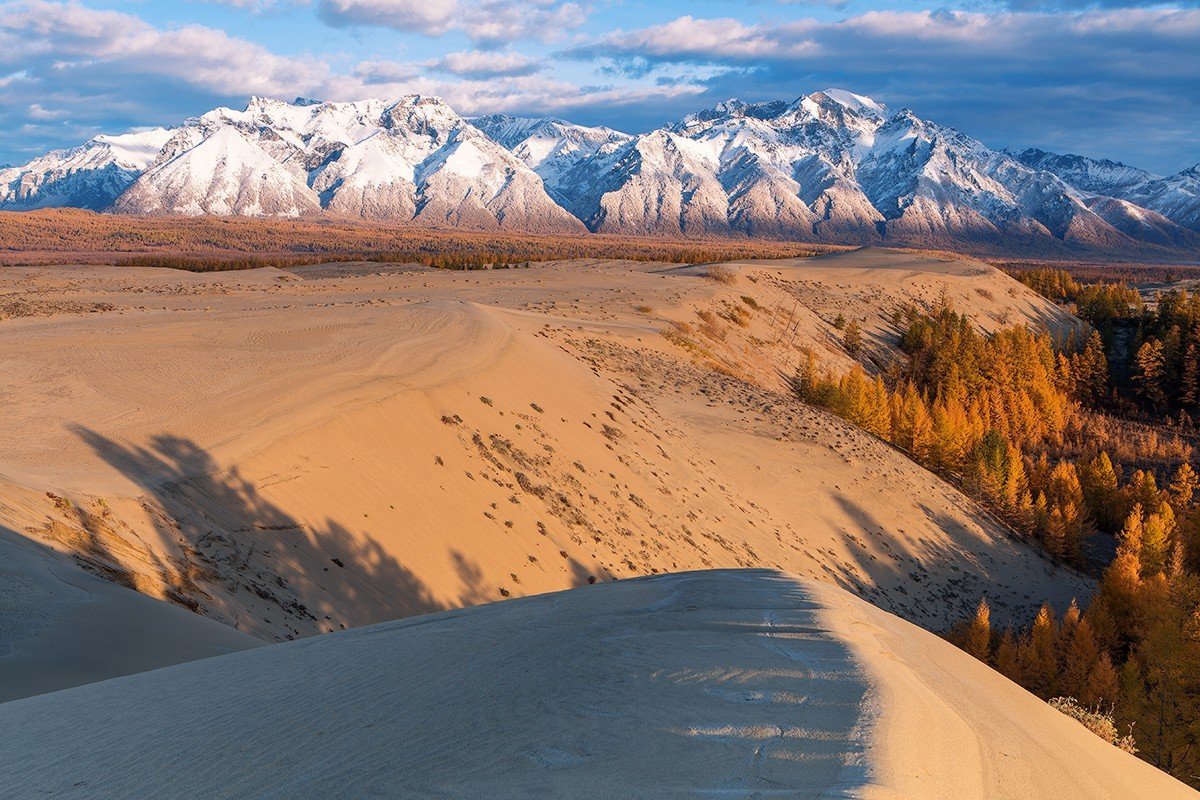 БЮДЖЕТ ДЛЯ ГРАЖДАН:
ИСПОЛНЕНИЕ БЮДЖЕТА КАЛАРСКОГО МУНИЦИПАЛЬНОГО ОКРУГА ЗА 2023 ГОД
Территория и население
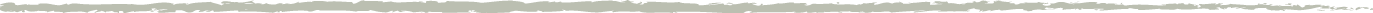 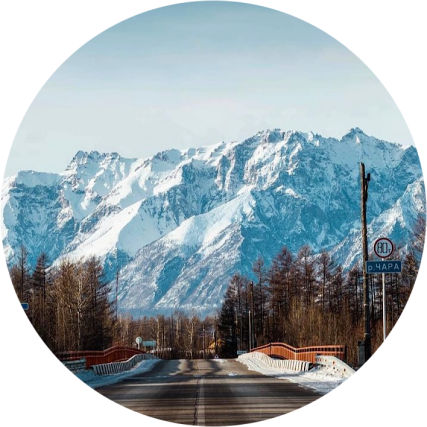 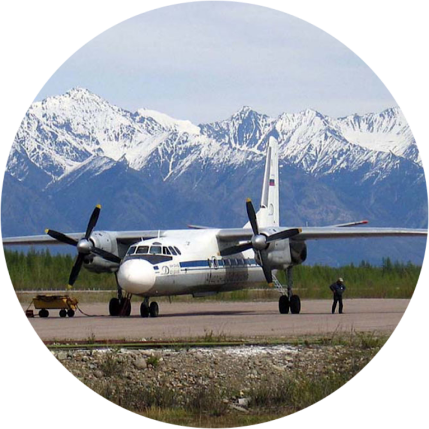 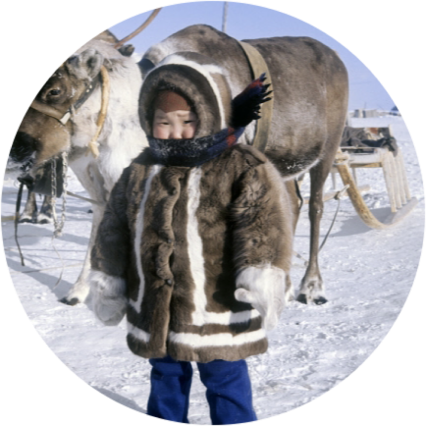 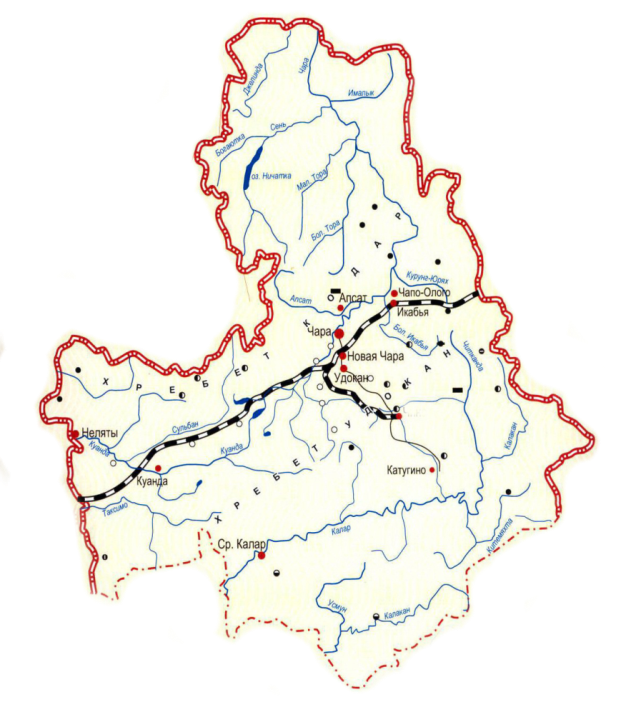 ПРОТЯЖЕННОСТЬ ДОРОГ
ЧИСЛЕННОСТЬ НАСЕЛЕНИЯ (на 01.01.2024)
ПЛОЩАДЬ
56,7 тыс. кв. км
7 207 чел.:
городское -
     4 025 чел.
сельское – 
      3 182 чел.
527, 12 кв. км
Основные понятия бюджетного процесса
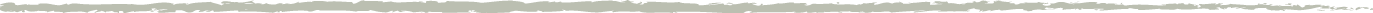 Бюджет:
1. Фонд денежных средств, предназначенный для финансирования функций государства (федеральный и региональный уровень) и местного самоуправления (местный уровень).
2. Представляет собой главный финансовый документ страны (региона, муниципалитета, поселения), утверждаемый органом законодательной власти соответствующего уровня управления.
поступающие от населения, организаций, учреждений в бюджет денежные средства в виде: налогов; неналоговых поступлений (доходы от использования и продажи имущества, штрафы и т.п.); безвозмездных поступлений.
выплачиваемые из бюджета денежные средства, за исключением средств, являющихся источниками финансирования дефицита бюджета.
превышение расходов бюджета над его доходами
превышение доходов бюджета над его расходами.
межбюджетные трансферты, предоставляемые на безвозмездной и безвозвратной основе без установления направлений их использования
 - (от лат. subvenire «приходить на помощь») - межбюджетный трансферт, который    предоставляется в целях финансового обеспечения расходных обязательств по переданным полномочиям. Имеет конкретные цели, в отличие от дотации (которая не имеет цели в принципе) подлежат возврату в случае отклонения от цели.
- межбюджетный трансферт, предоставляемый в целях со финансирования расходных обязательств
Доходы бюджета
Расходы бюджета
Дефицит бюджета
Профицит бюджета
Дотации
Субвенции
Субсидия
Задачи, поставленные при исполнении бюджета 
Каларского муниципального округа в 2023 году
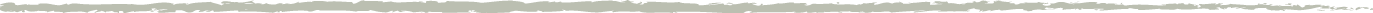 Муниципальные учреждения Каларского муниципального округа
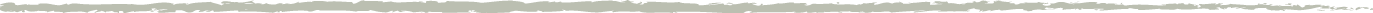 Органы муниципального самоуправления
Прочие
Образовательные учреждения
Культура
6
10
23
3
4
Основные параметры бюджета
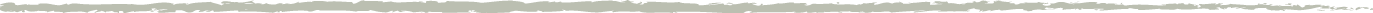 2023
     ФАКТ
2023
   ПЛАН
2022
      ФАКТ
тыс.руб.
Налоговые и неналоговые доходы
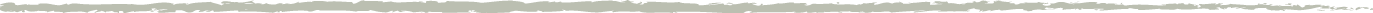 2023
   ПЛАН
2023
    ФАКТ
2022
    ФАКТ
тыс.руб.
Налоговые доходы
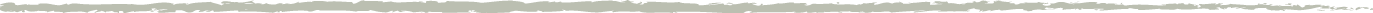 Неналоговые доходы
Тыс. рублей
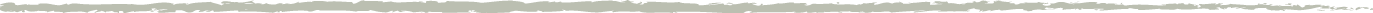 Кроме того, собственные доходы учреждений -
+4 263,2
22 993,6
28 165,5
27 256,8
96,7
118,5
Основные бюджетообразующие предприятия
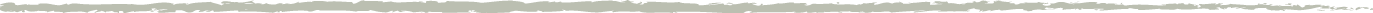 ООО «Удоканская медь»
Организации, работающие на строительстве объектов Удоканского ГМК
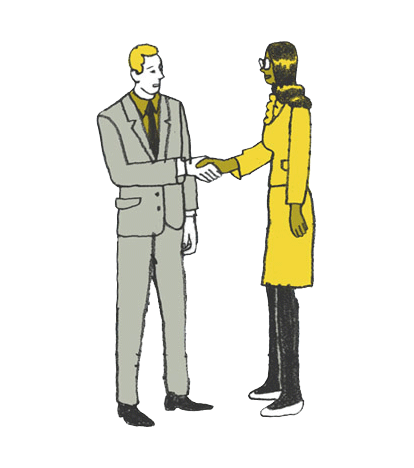 Структурные подразделения ОАО «РЖД»
Безвозмездные поступления из краевого бюджета
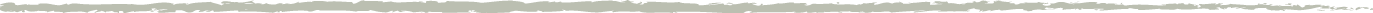 Тыс. рублей
Расходы бюджета Каларского муниципального округа
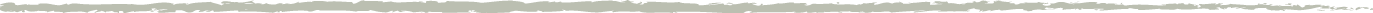 Тыс. рублей
Структура расходов бюджета в 2023 году
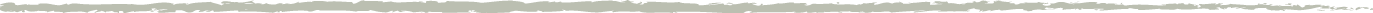 Муниципальные программы, реализованные в 2023 году
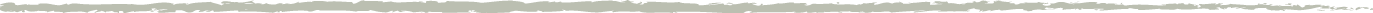 Тыс. рублей
МП «Управление муниципальными финансами и муниципальным долгом в Каларского  МО»
10566,5 (1,1%)
МП «Социальное развитие и совершенствования муниципального управления в Каларском  МО
2679,1 (0,3%)
МП «Экономическое и территориальное развитие  Каларского МО на 2023-2027 годы»
67694,0 (6,9%)
МП «Развитие образования Каларского МО на 2023-2027 годы»
482617,0 (49,2%)
МП «Развитие культуры Каларского МО  на 2018-2022 годы»
82335,8
(8,4%)
МП «Развитие физической культуры и спорта Каларском МО на 2023-2027 годы »
2486,5 (0,3%)
МП «Развитие жилищно-коммунального и дорожного хозяйства в Каларском МО»
110 066,3
(11,23%)
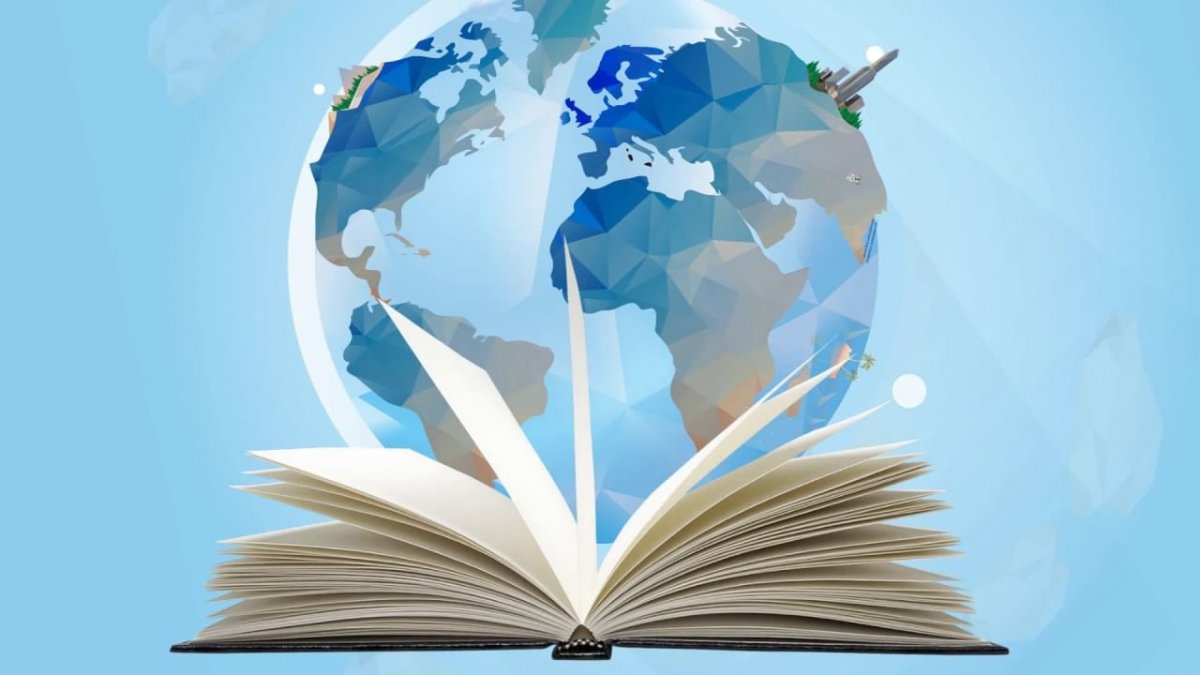 МП «Развитие образования  Каларского МО»
подпрограммы
Развитие системы дошкольного образования

Развитие системы общего образования

Развитие системы воспитания и дополнительного образования детей

Летний отдых и оздоровление детей
МП «Развитие жилищно-коммунального и дорожного хозяйства»
Модернизация жилищно-коммунального  хозяйства


Развитие дорожного хозяйства
подпрограммы
МП «Развитие культуры в Каларском МО»
Первоочередные расходы бюджета муниципального округа 
в 2022-2023 годах
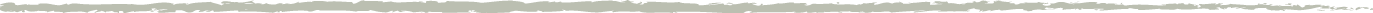 Спасибо за внимание!

Комитет по финансам администрации Каларского муниципального округа Забайкальского края
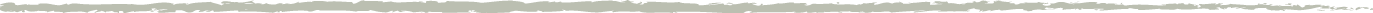